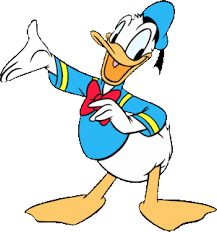 الاعداد الزوجية
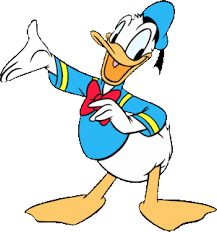 الاعداد الفردية
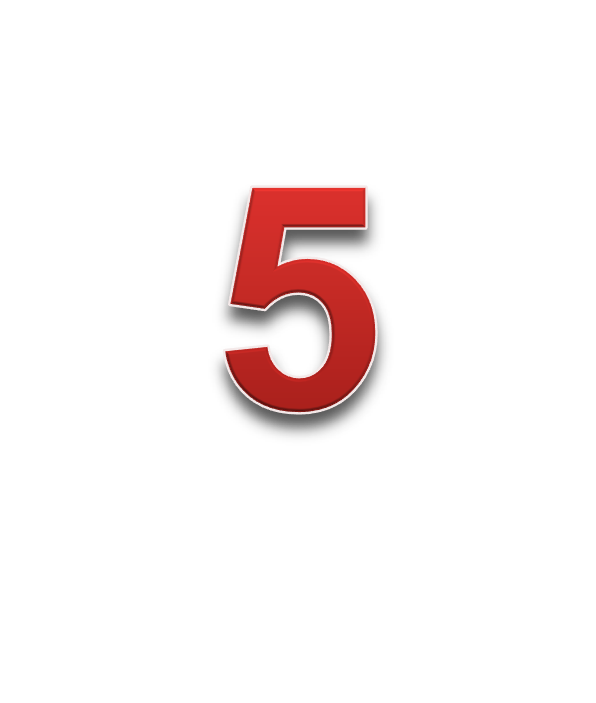 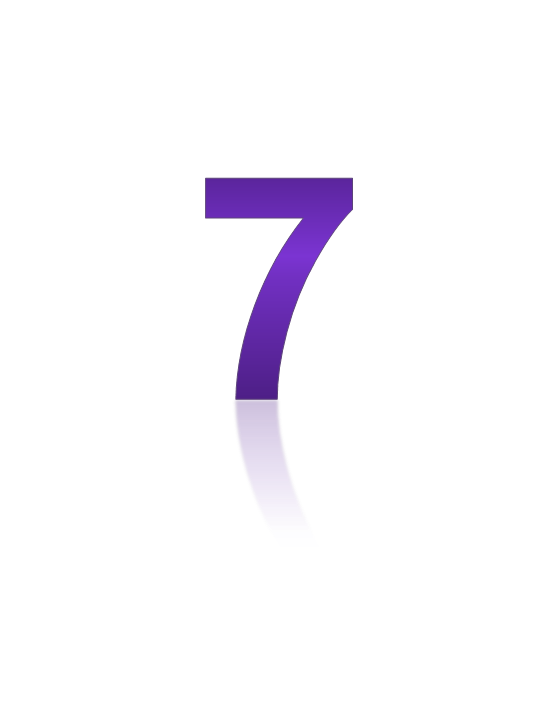 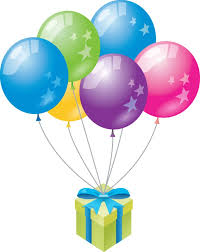 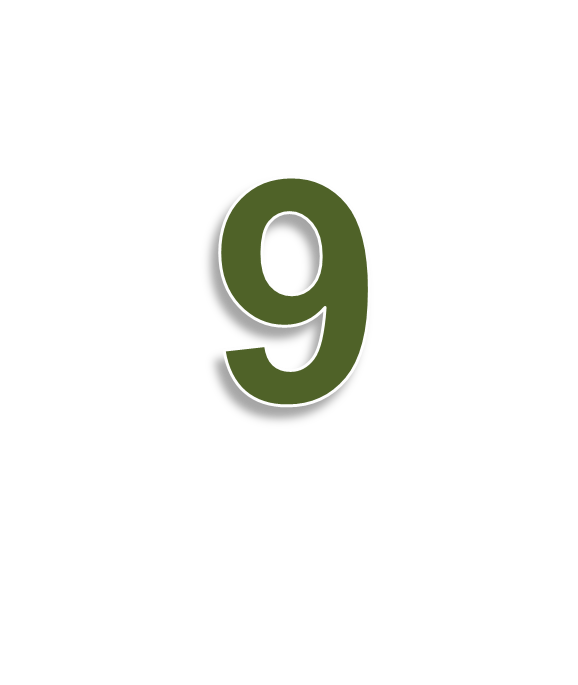 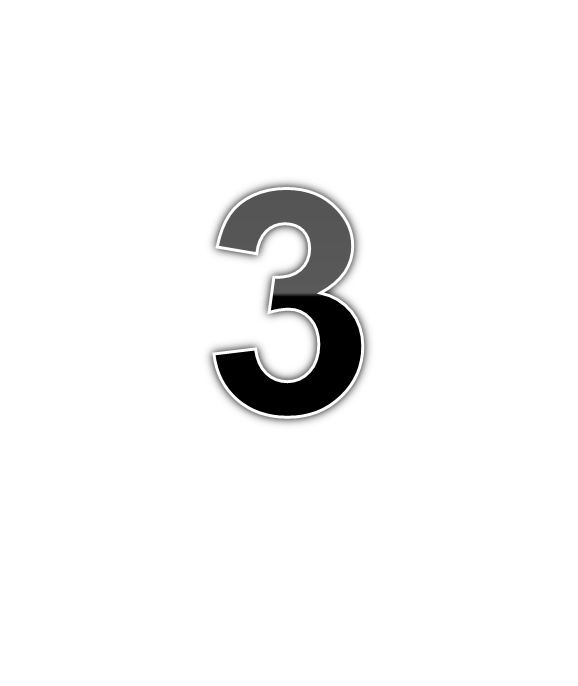 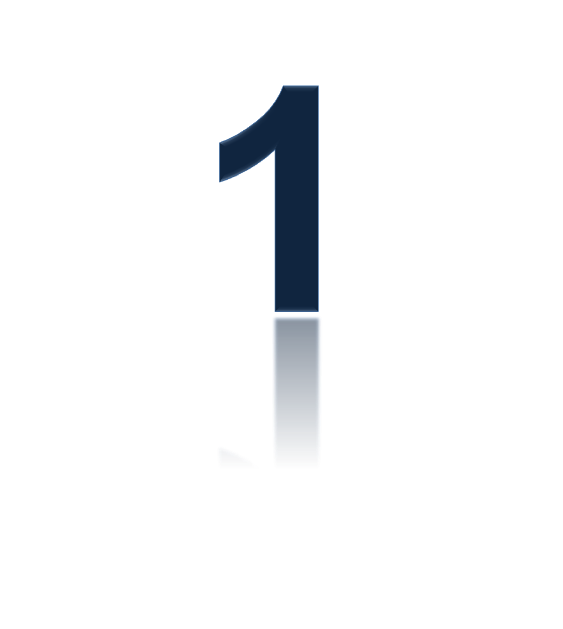 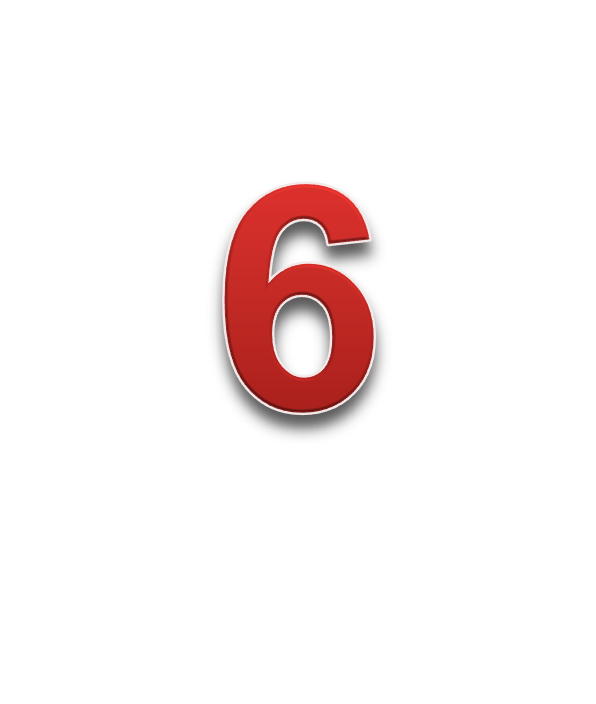 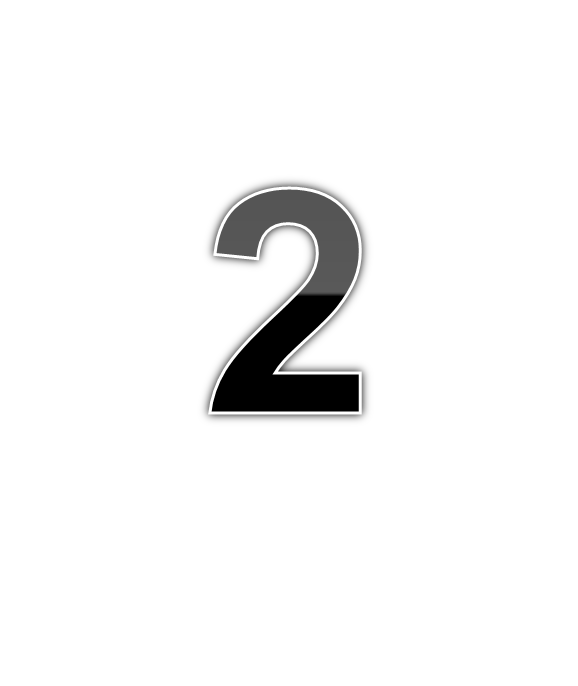 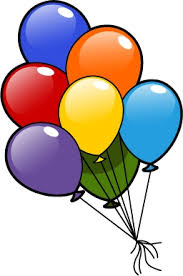 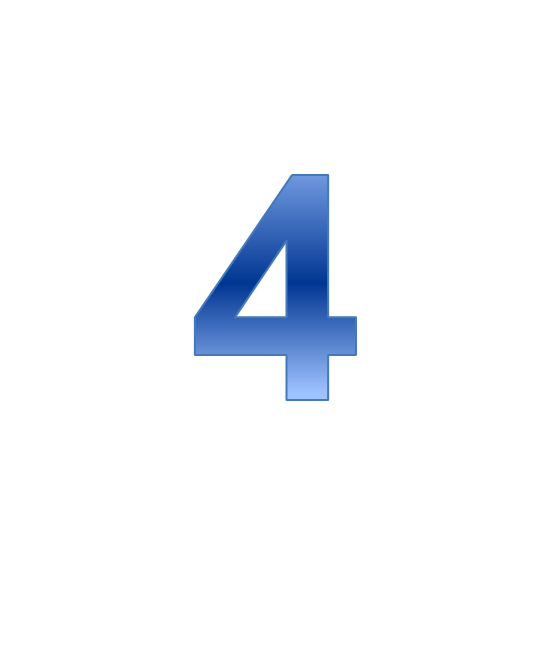 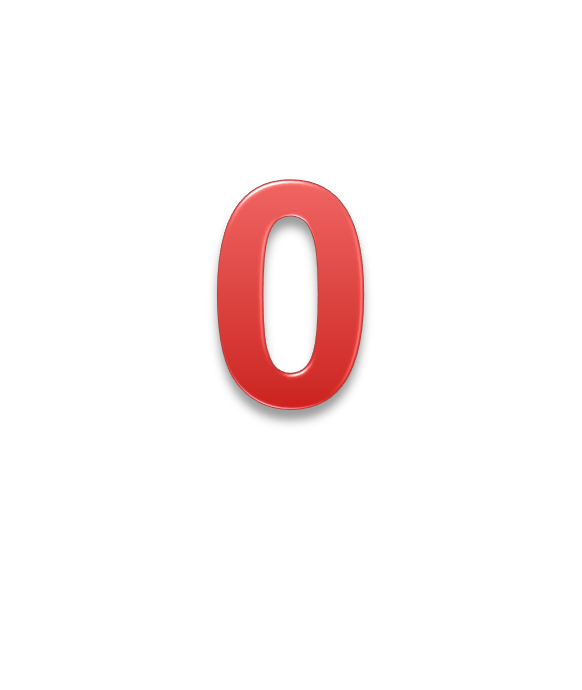 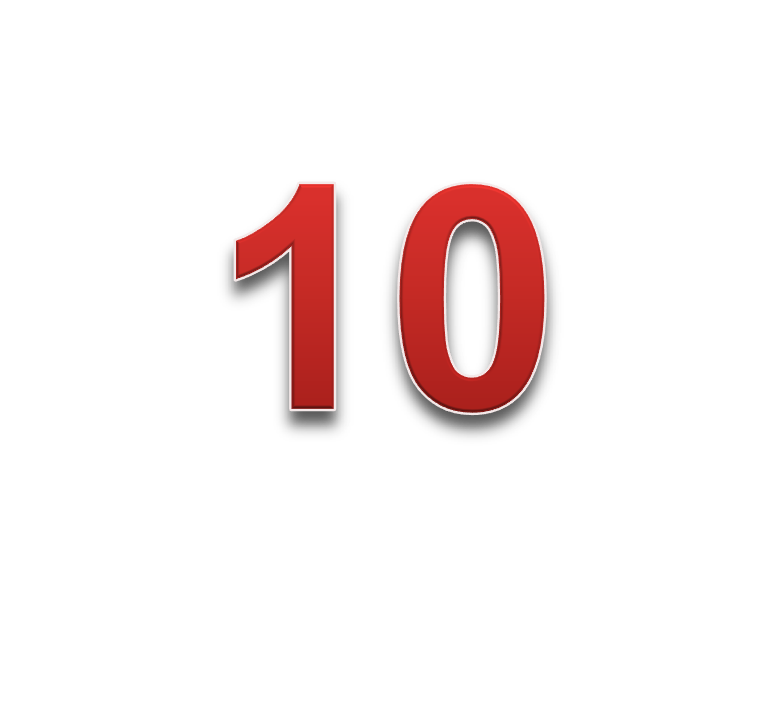 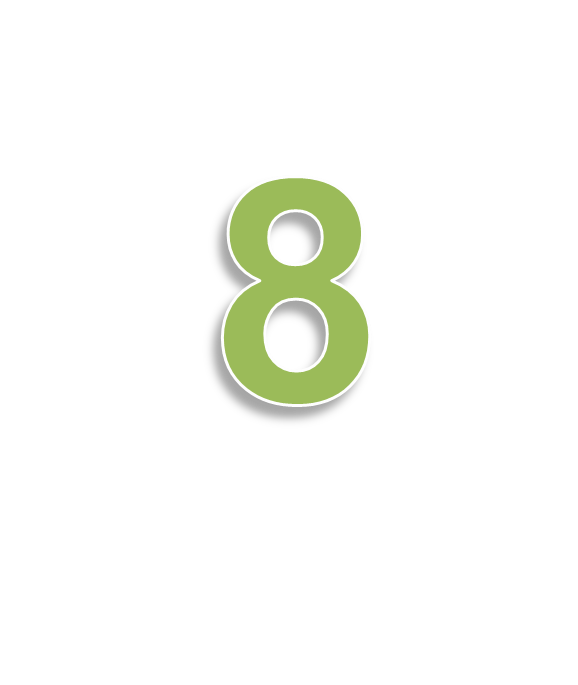 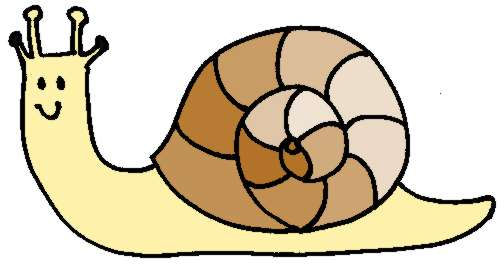 1
1
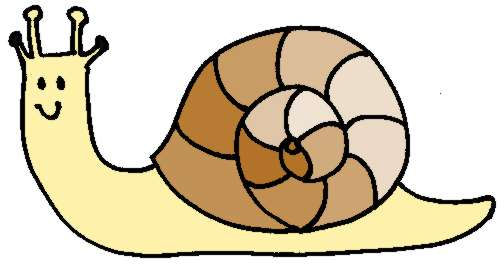 2
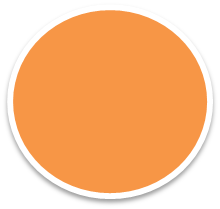 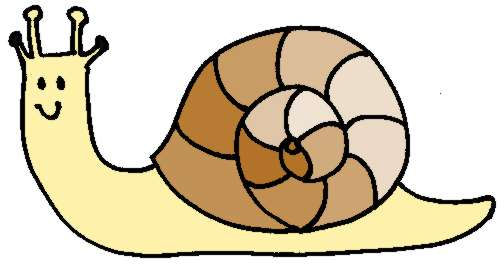 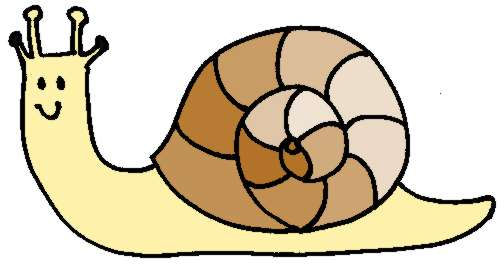 3
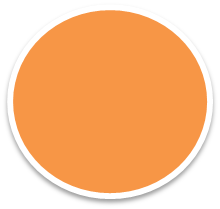 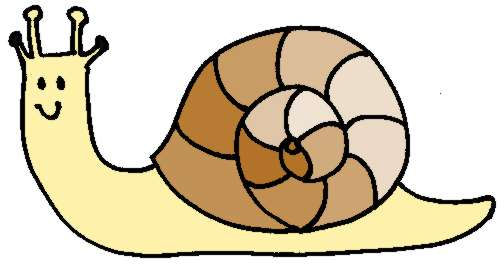 4
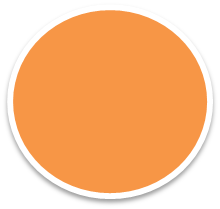 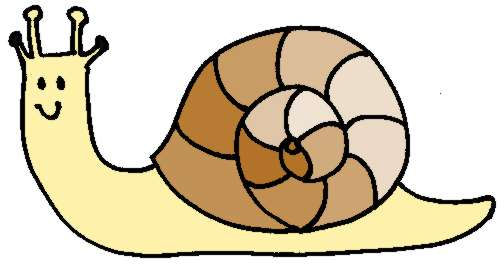 5
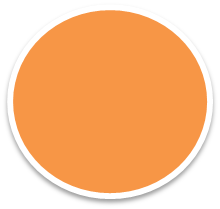 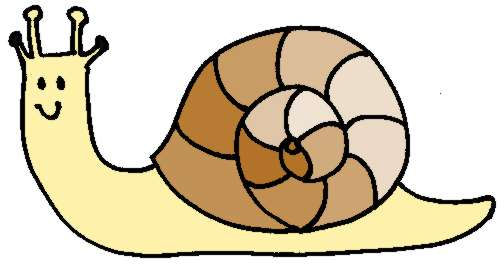 6
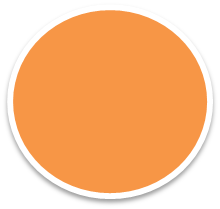 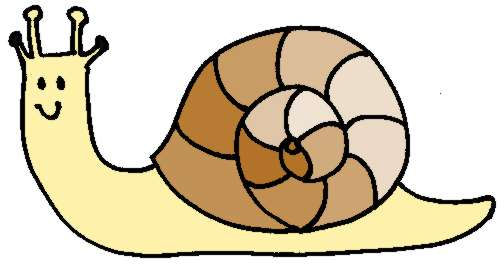 7
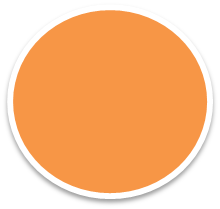 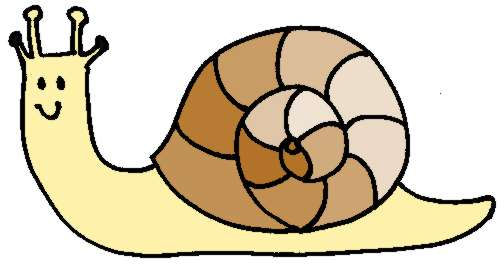 8
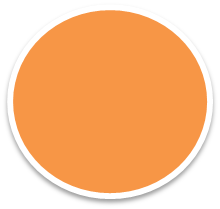 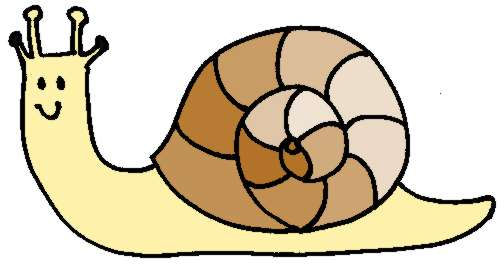 9
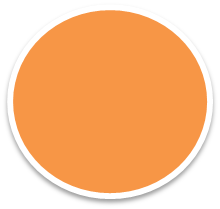 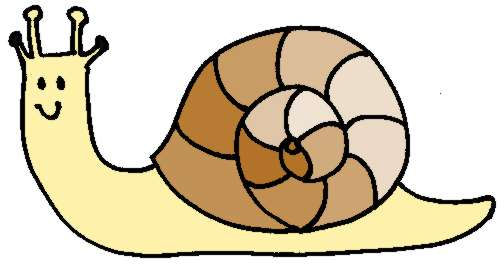 10
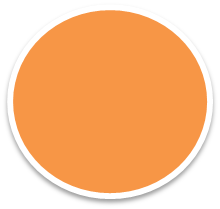 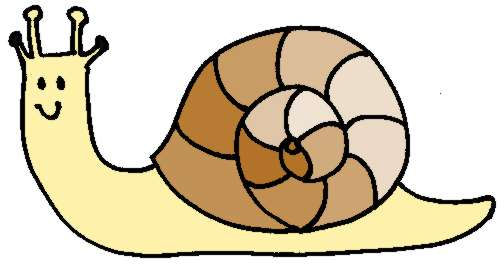 11
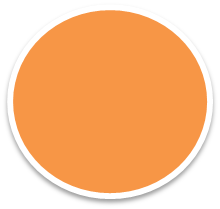 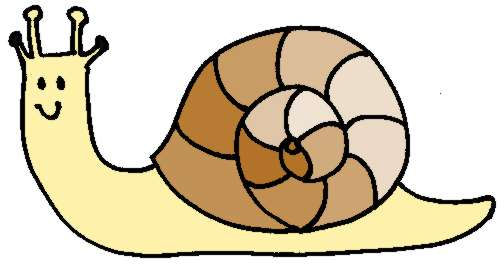 12
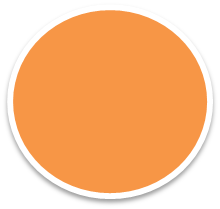 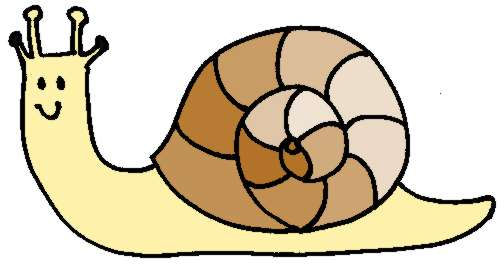 13
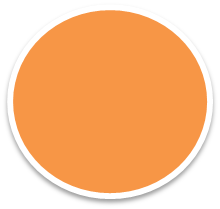 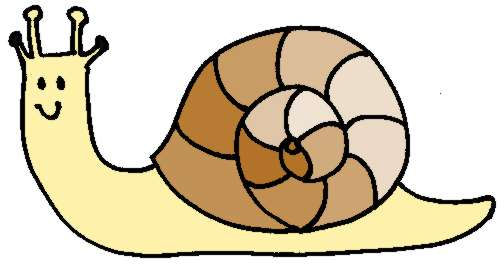 14
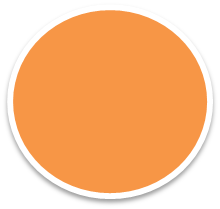 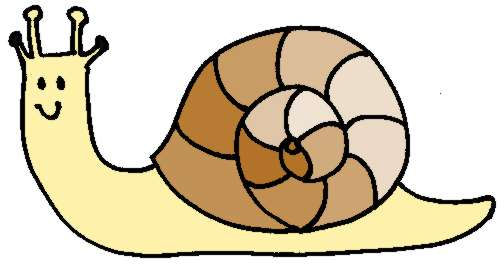 17
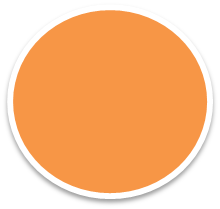 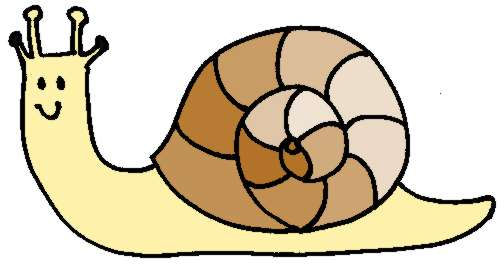 18
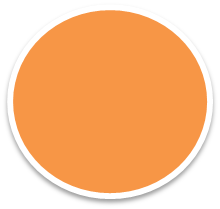 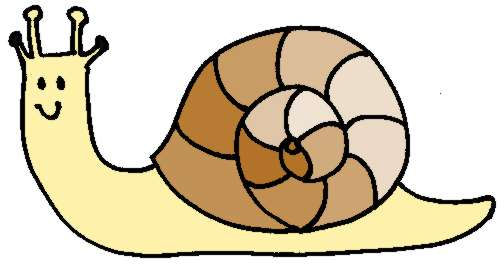 15
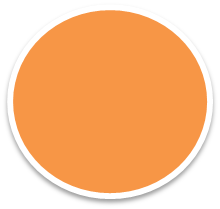 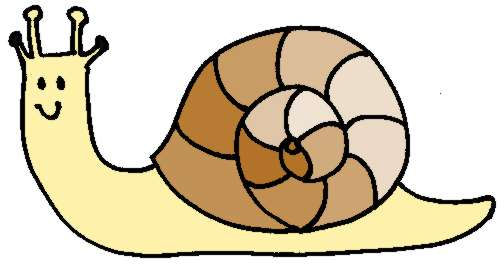 16
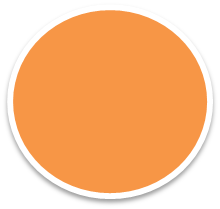 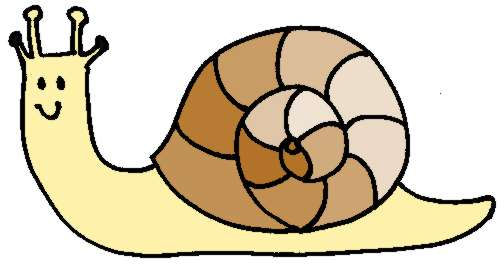 19
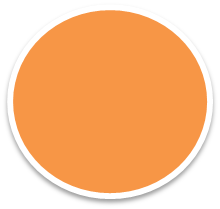 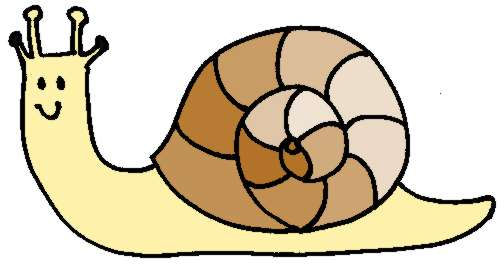 20
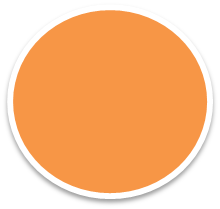 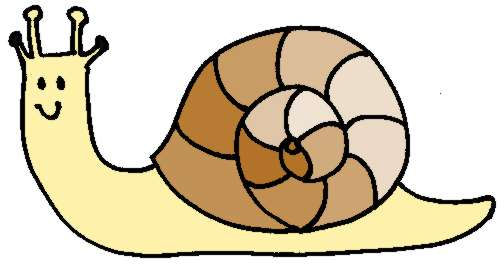 0
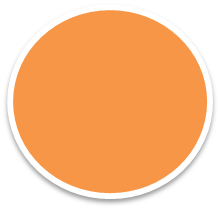 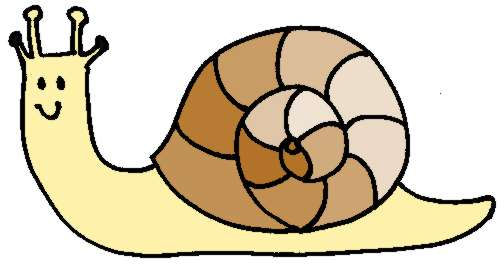 الاعداد 
الجميلة
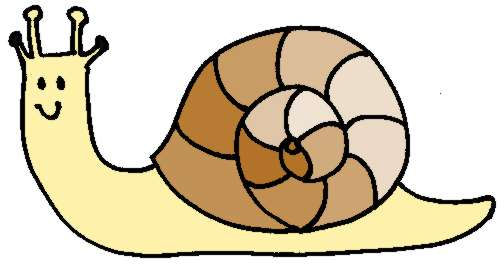 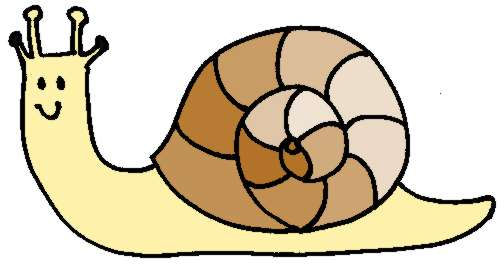 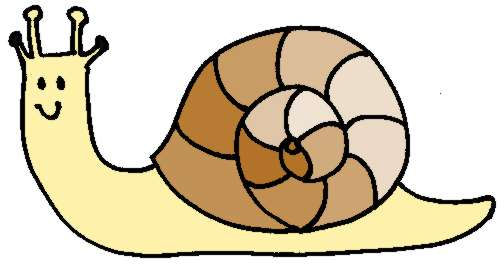 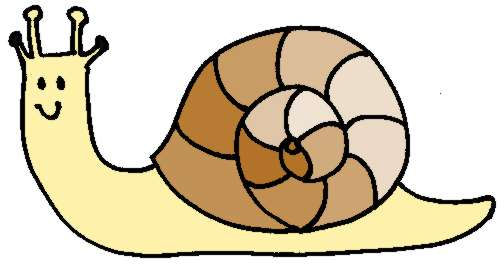 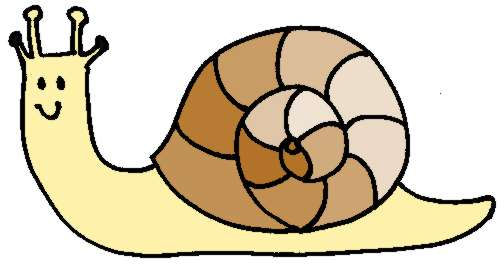 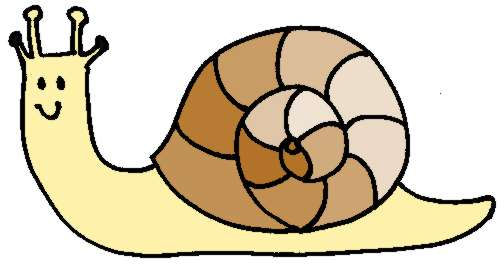 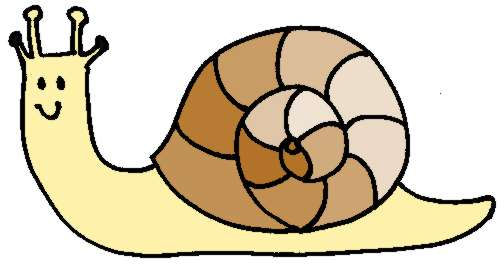 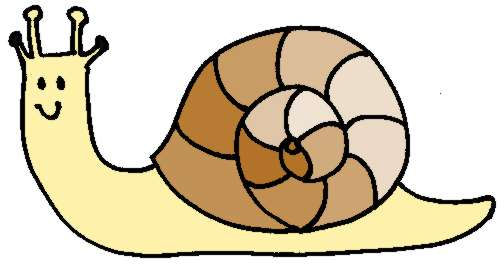 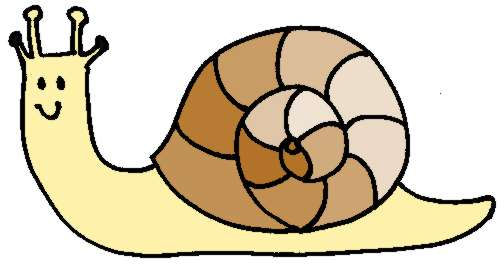 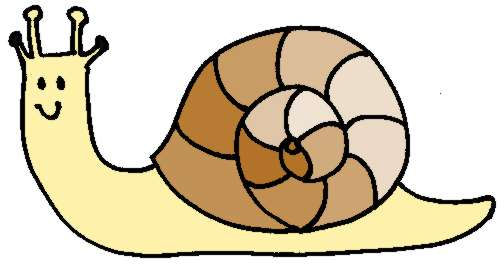